5G网络工程实践
赛道介绍
[Speaker Notes: 健路5G自动化便携测试产品]
行业背景
人才需求
竞赛设计
赛前练习
目  录
CONTENTS
[Speaker Notes: 人口大数据专项分析服务]
行业背景
5G行业背景
网络建设持续推进
截至2022年底,全国5G基站数为231.2万个,全年新建5G基站88.7万个，5G移动用户达到5.61亿户。
政策体系初步形成
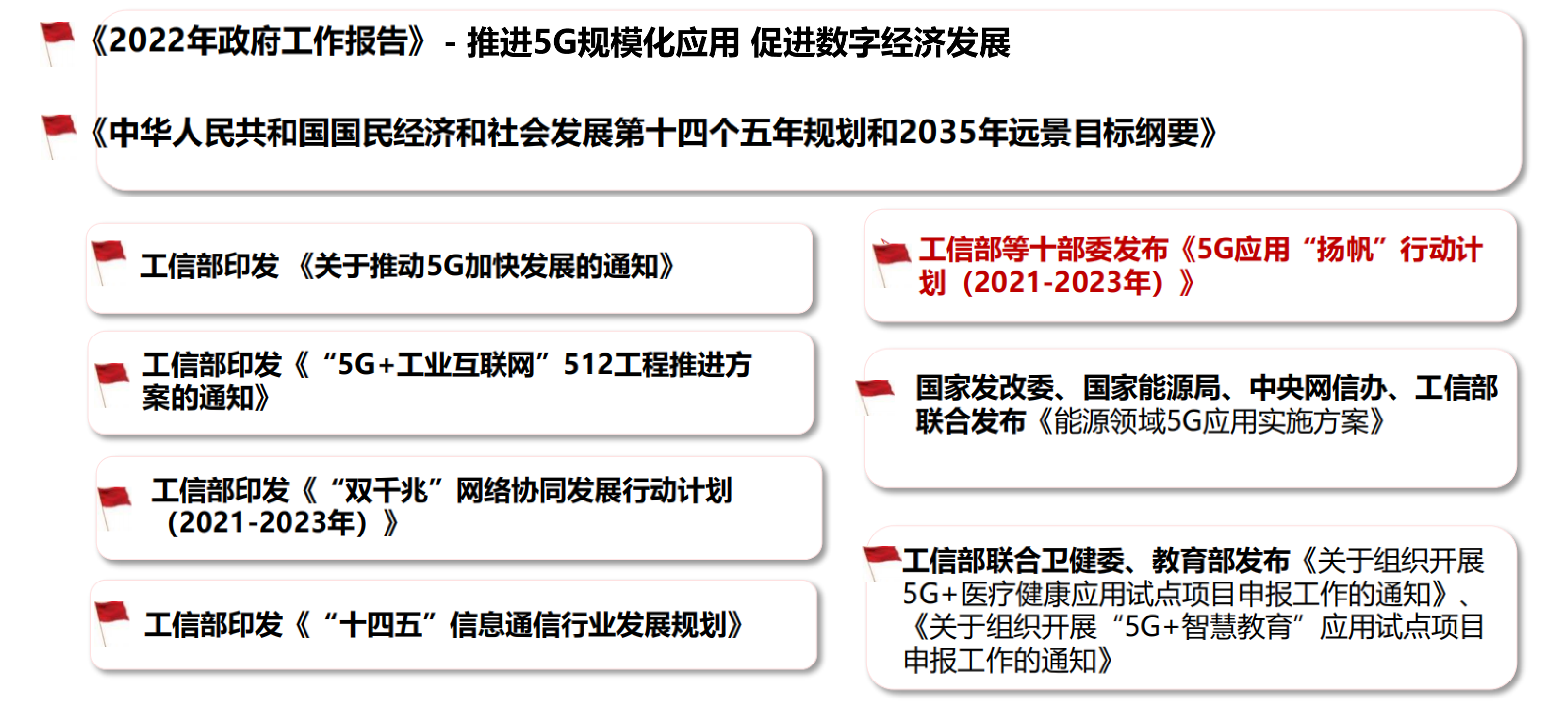 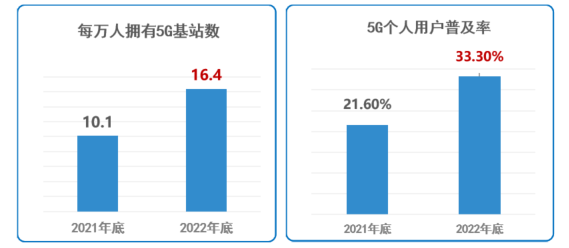 5G
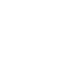 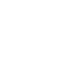 5G融合应用标准化进程起步
在共性技术标准方面，开展 5G 应用产业链相关研究及标准规划、制定与推广；
在融合应用标准方面，面向电力、医疗、工业、车联网等行业已开展标准研究及立项工作，据统计立项标准达 62 项。
5G应用进入规模复制关键期
5G 应用已覆盖国民经济 97 个大类中的 40 个，应用案例累计超过 5 万个。在制造业、矿山、医疗、能源、港口等 5G 应用的先导行业已实现规模复制。
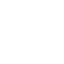 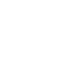 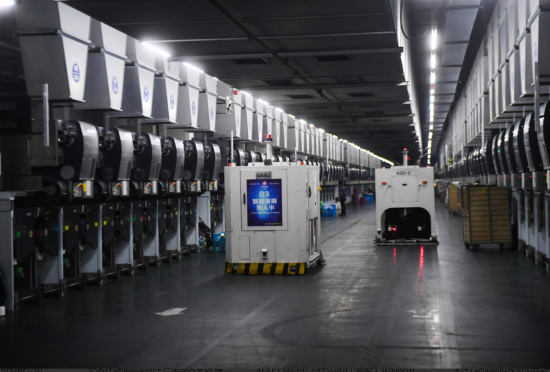 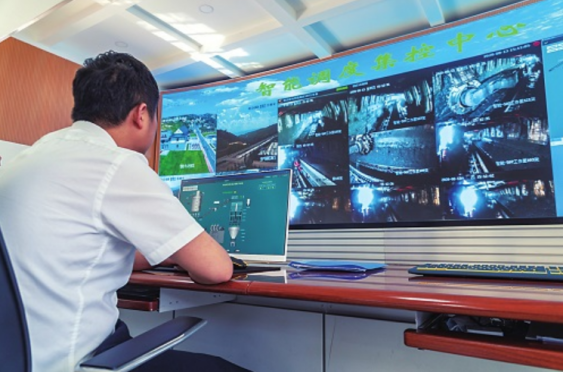 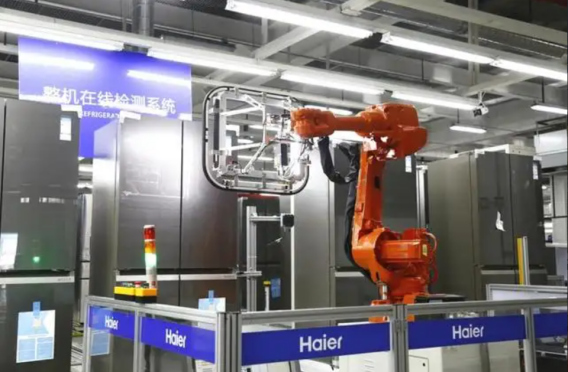 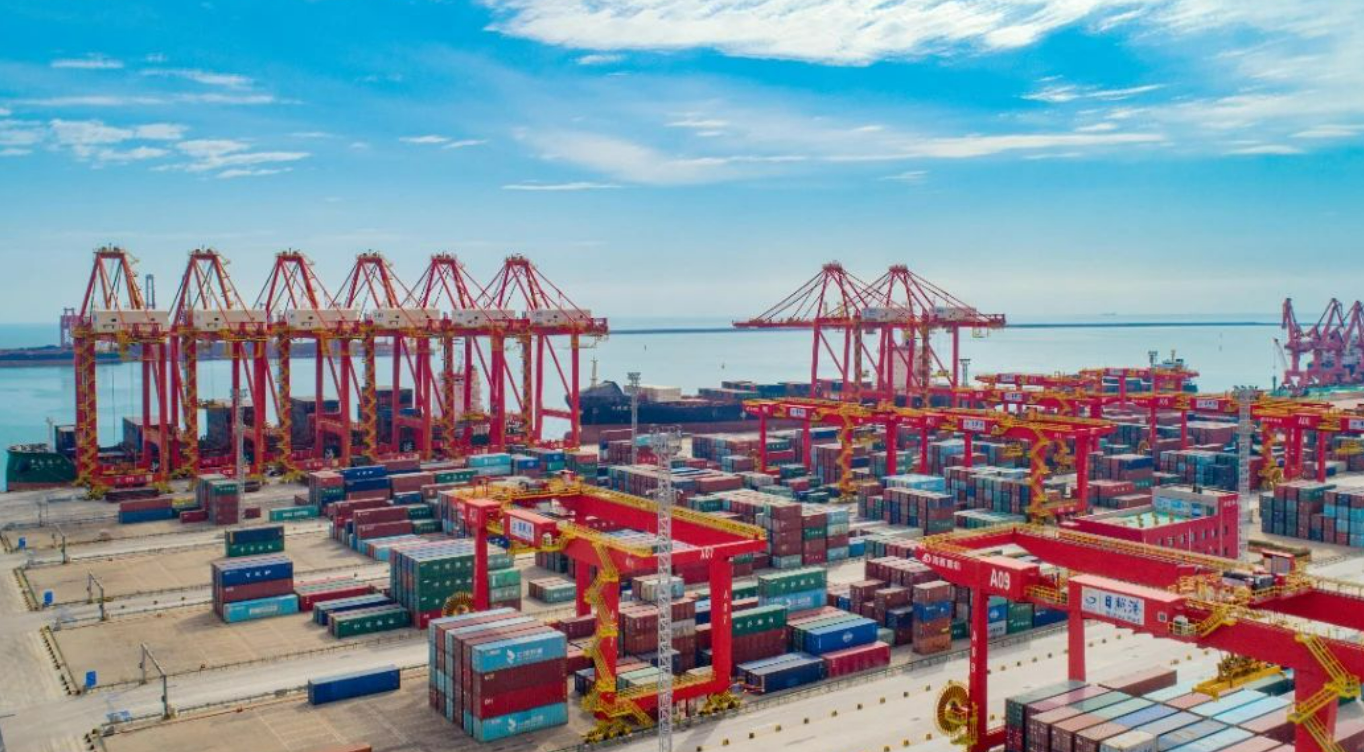 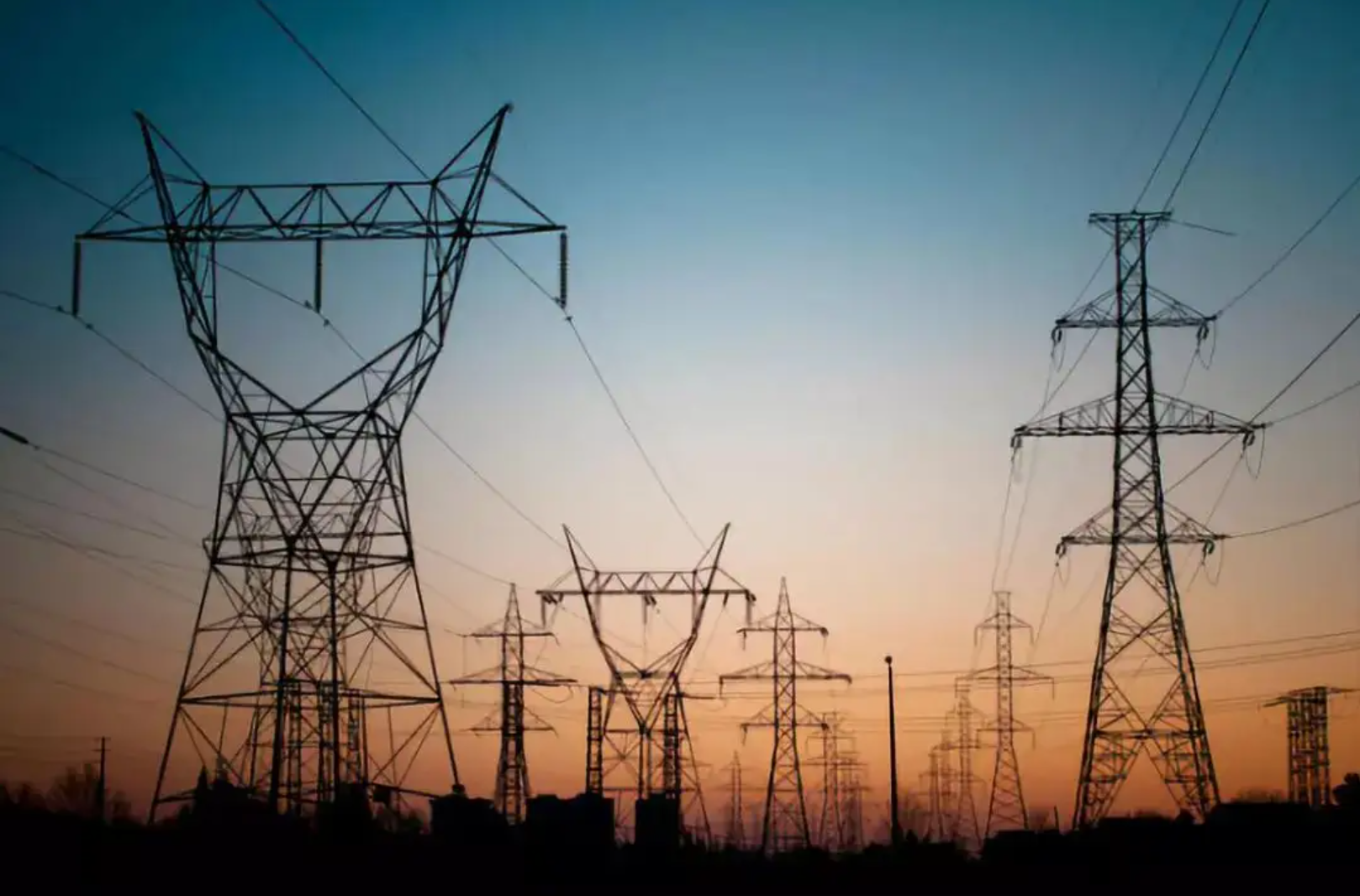 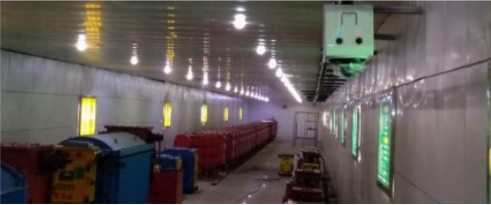 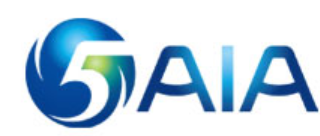 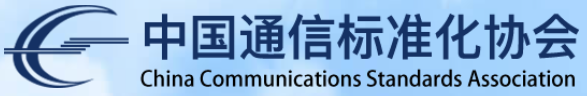 人才需求
5G人才技能需求
业务场景分析、流程痛点发掘、业务问题解决
创

新

能

力
5G行业专网设计、部署，应用集成创新
5G+智能制造
5G+智慧矿山
5G+智慧港口
5G+智慧农业
5G+智慧医疗
场景
纵向融合
横向融合
人工智能/大数据/云计算/边缘计算/物联网/区块链
端到端业务开通、维护、优化、运营
应用
4K/8K高清视频
5G云VR/AR
5G网联无人机
5G无线机器人
规划
建设
维护
优化
网络
无线网
核心网
承载网
5G基本原理
5G关键技术
原理
竞赛设计
竞赛方式
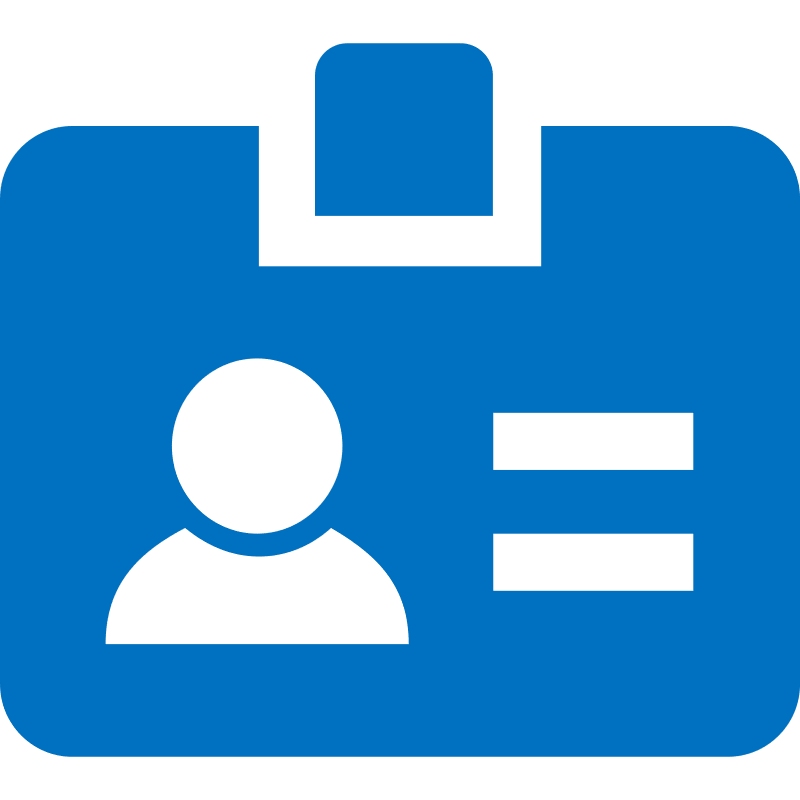 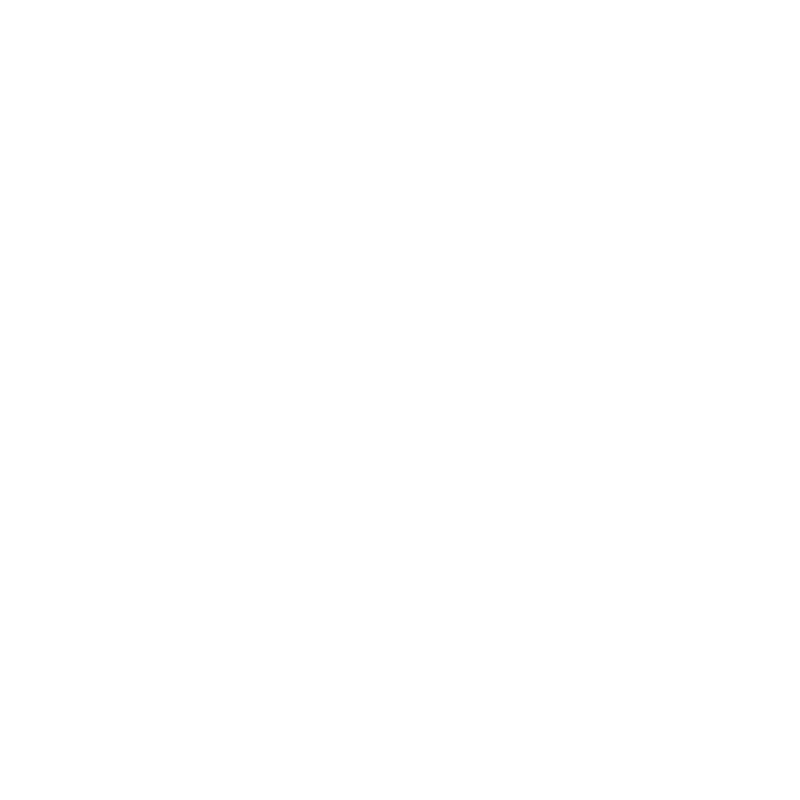 竞赛形式
组队方式
报名要求
团队合作
2人组队
2名选手
须为同校在籍学生
自主分工
1名队长+1名队员
指导教师不超过2名
限时完成
赛制赛程
01
02
03
OPTION
OPTION
OPTION
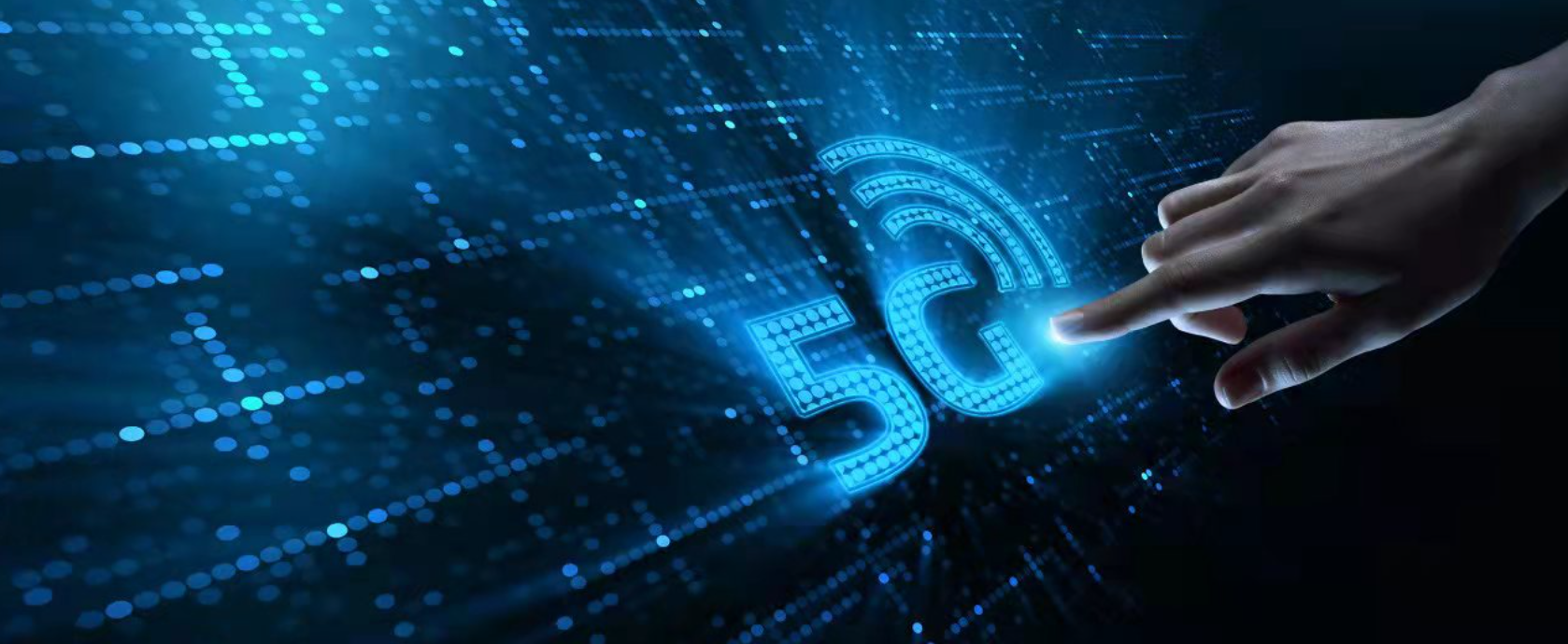 三级赛制
两个组别
四大赛区
校内选拔赛（前20名）
+
分区赛（一等奖）
+
全国总决赛
全国分为 4 个赛区

分区赛一等奖参赛队伍进入全国总决赛
本科组
+
高职组
全国赛区划分
竞赛内容
评分方式与评分细则
本赛道采用竞赛系统自动评分。各队完成状态及最终得分将在裁判计算机上显示（以比赛结束时的状态为准），裁判长实时汇总各赛位的成绩，经复核无误，由裁判长和监督仲裁人员签字确认。评分细则如下：
赛前练习
备赛练习资料
虚拟仿真实训平台：报名审核通过后发放练习账号
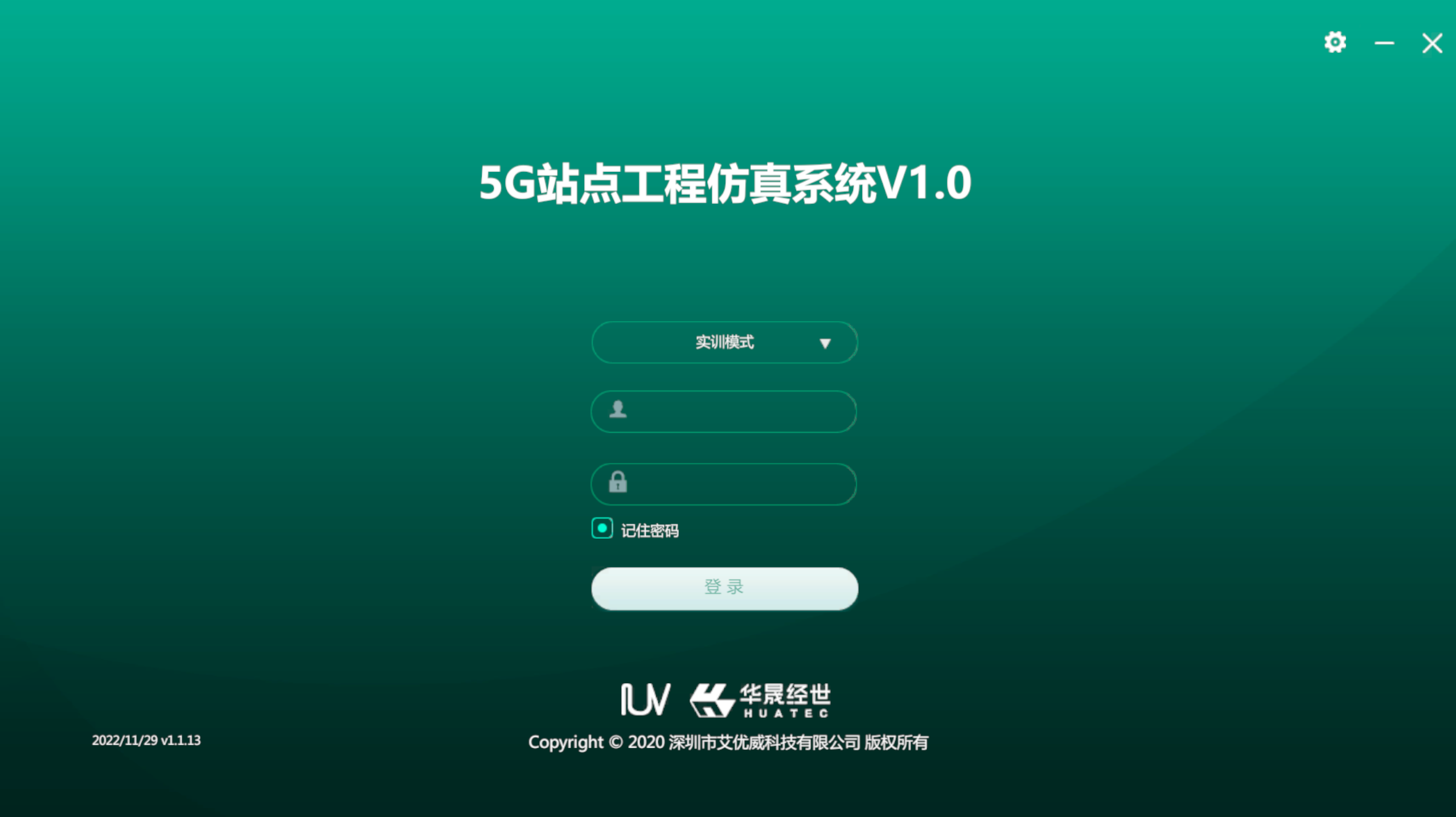 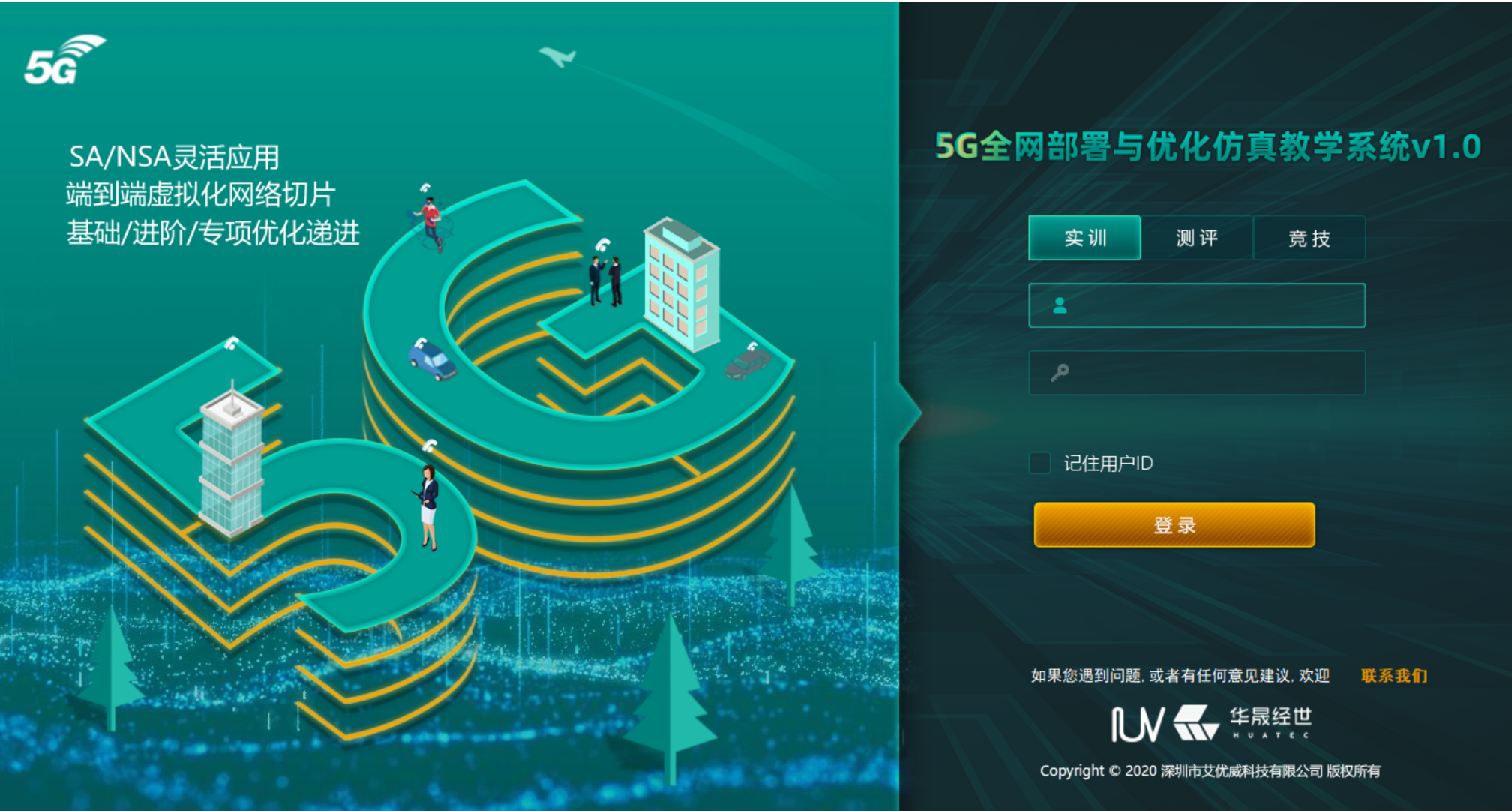 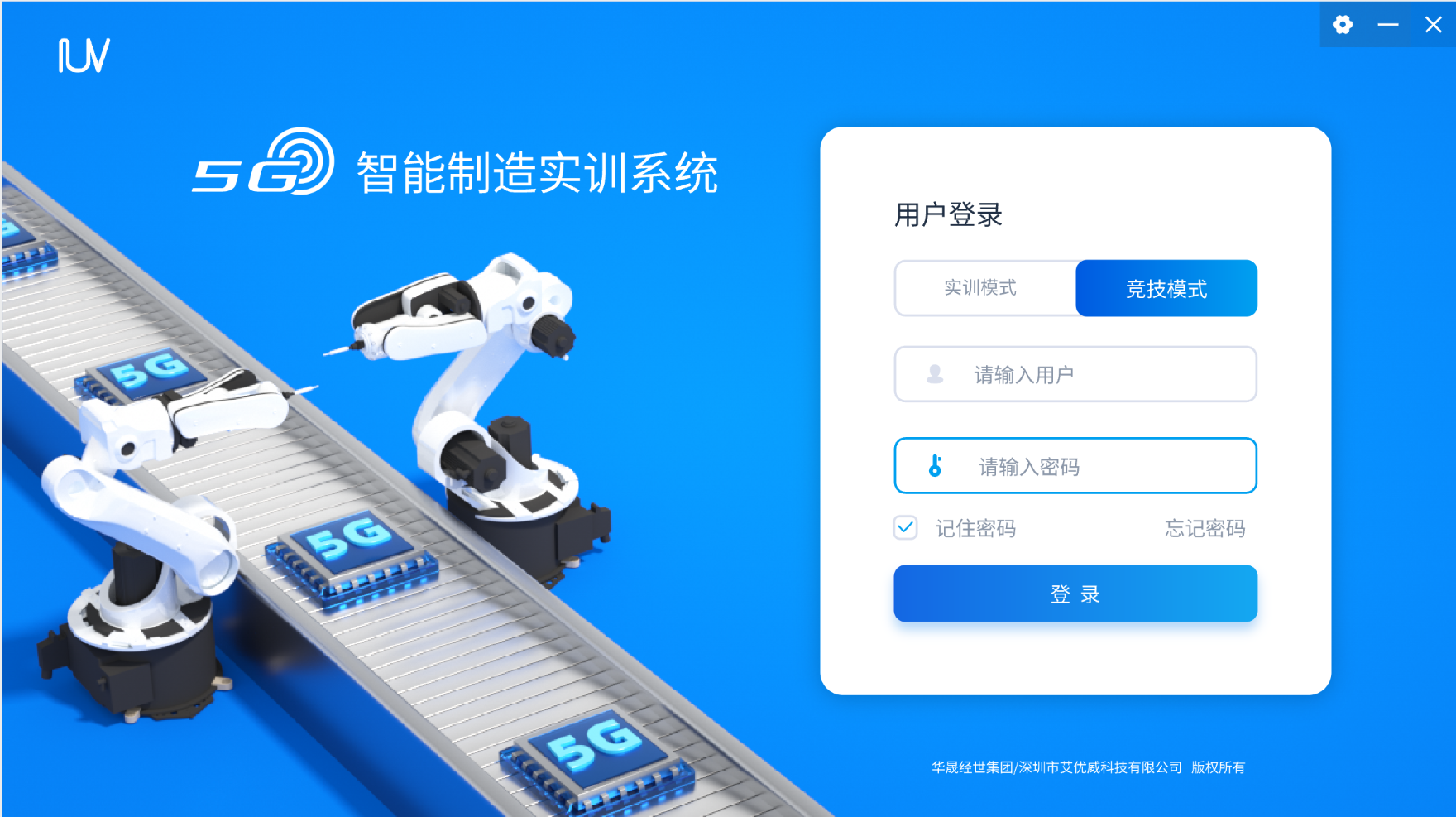 备赛相关教材
官网教学视频
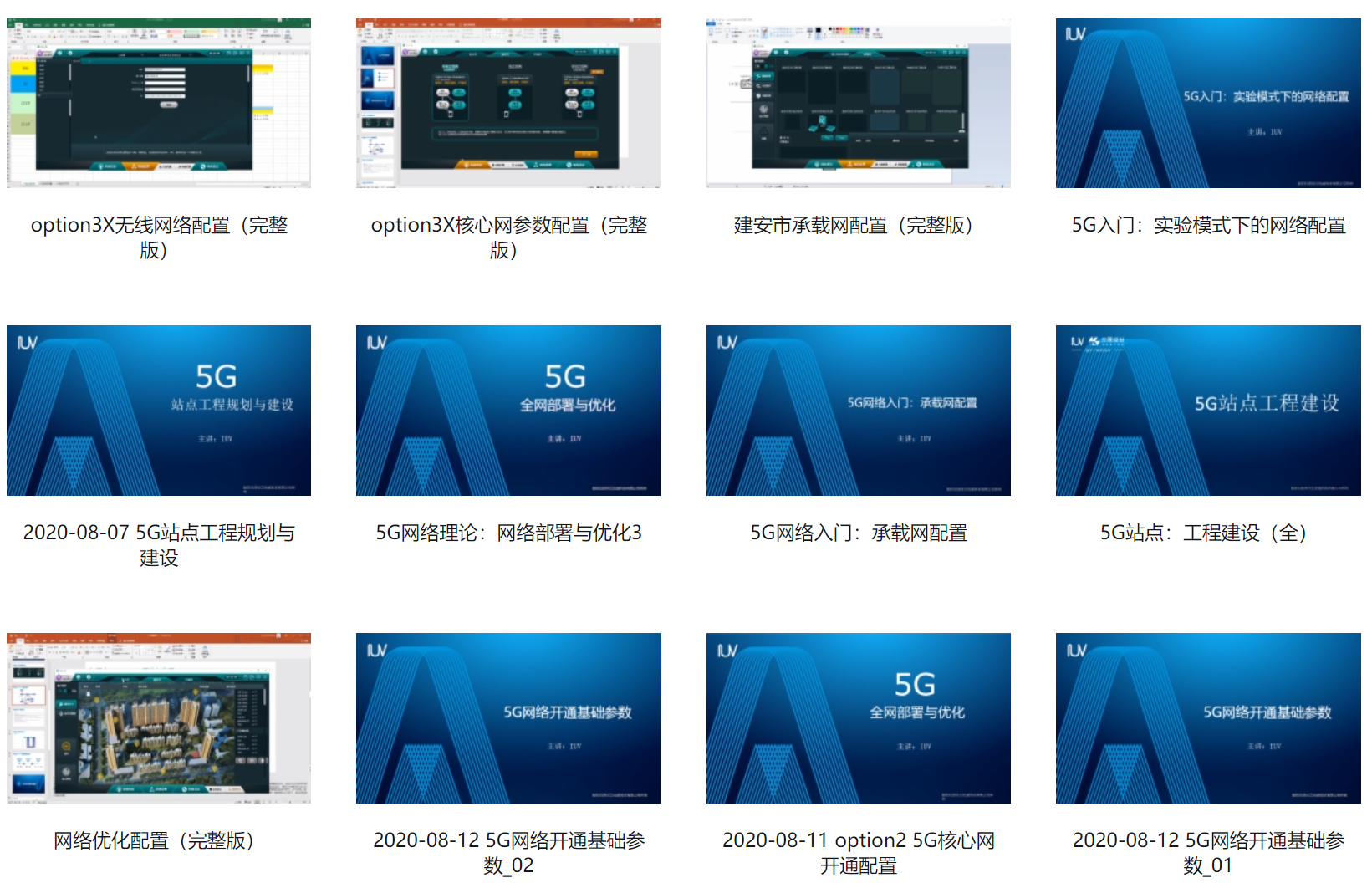 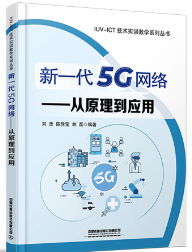 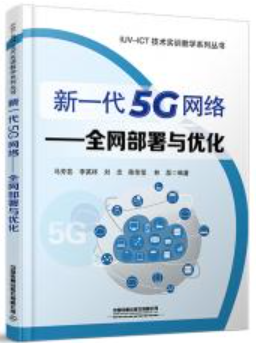 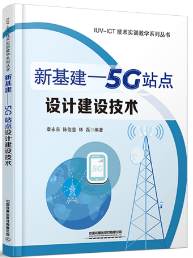 《新一代5G网络-从原理到应用》
《新一代5G网络-全网部署与优化》
《新基建-5G站点设计建设技术》
大赛官网可以找到相关学习资料
监控可视化